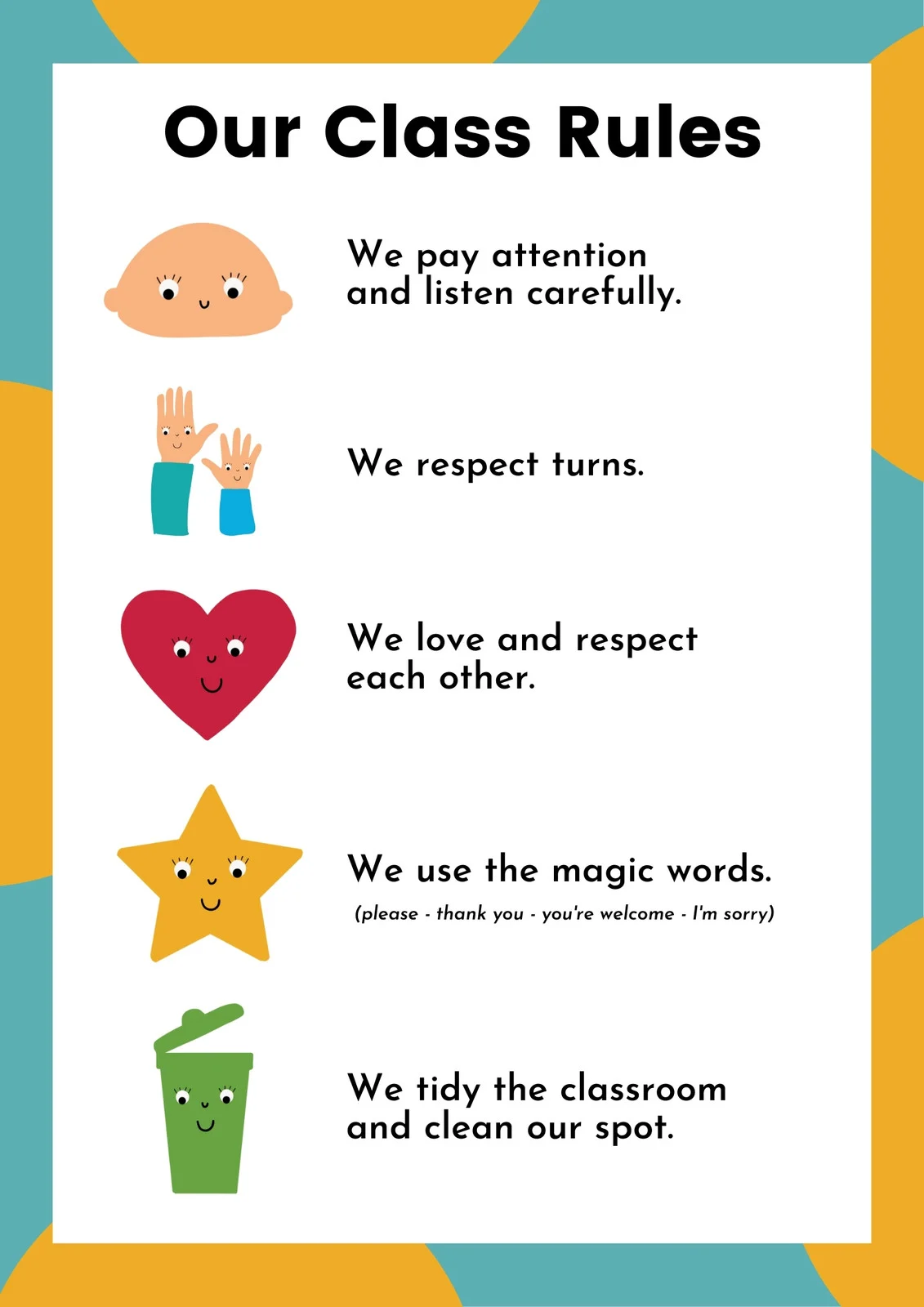 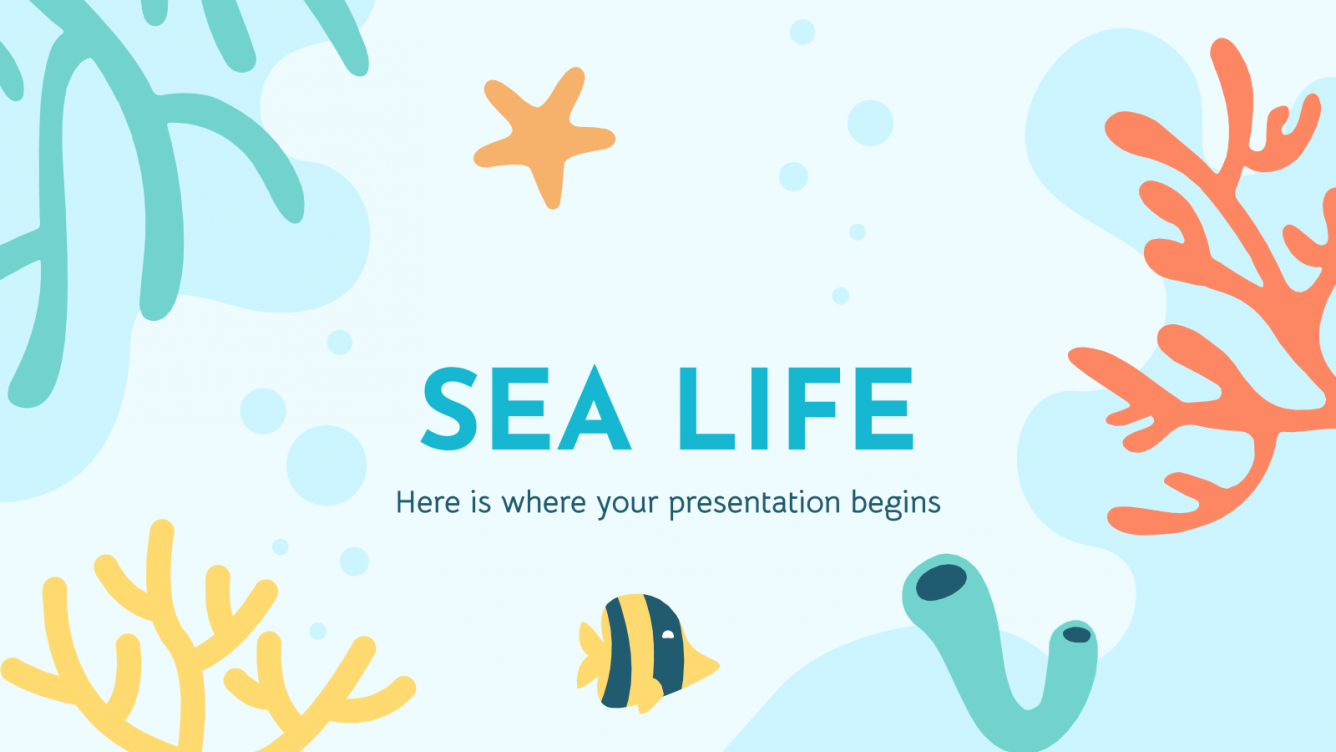 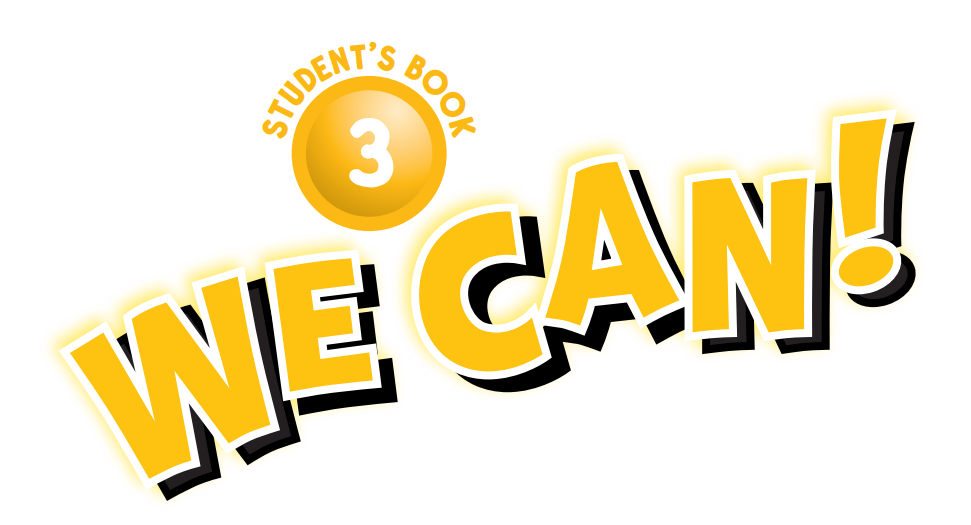 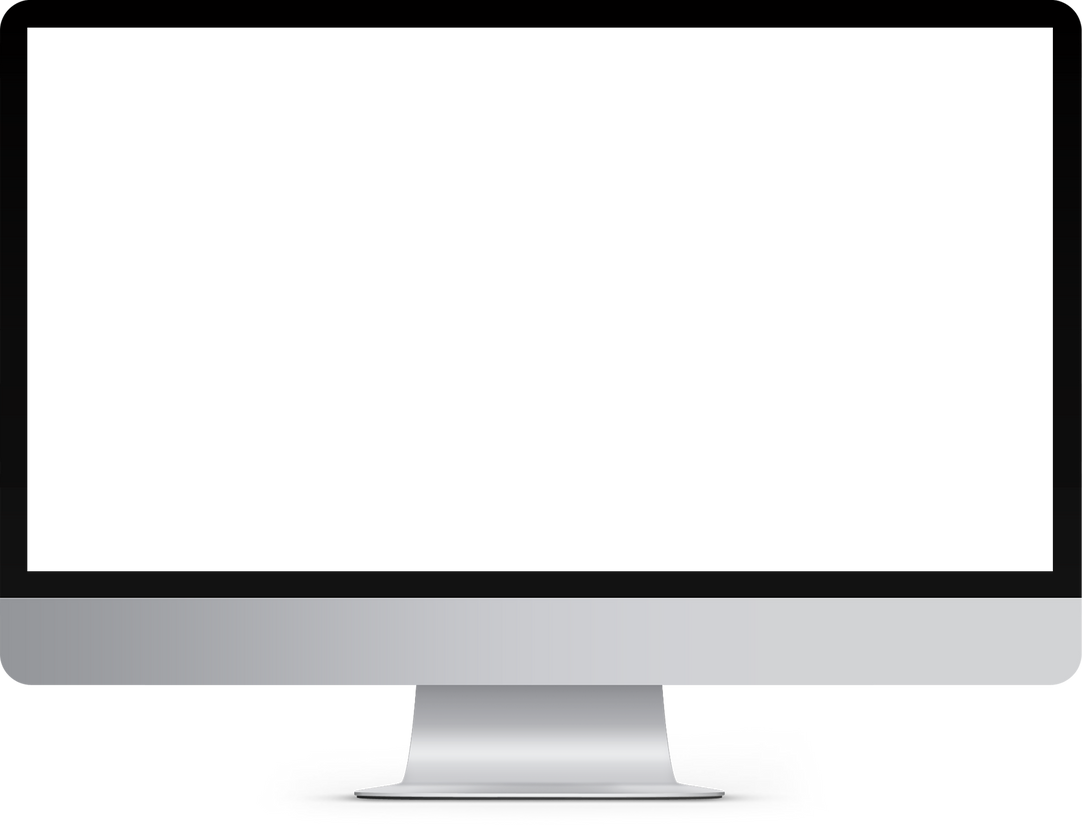 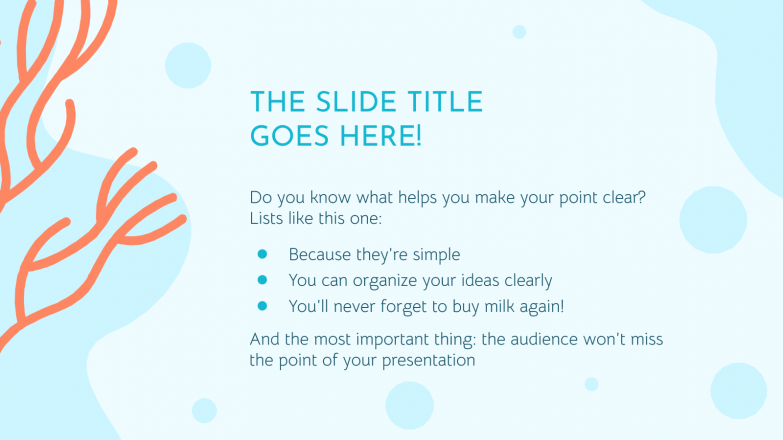 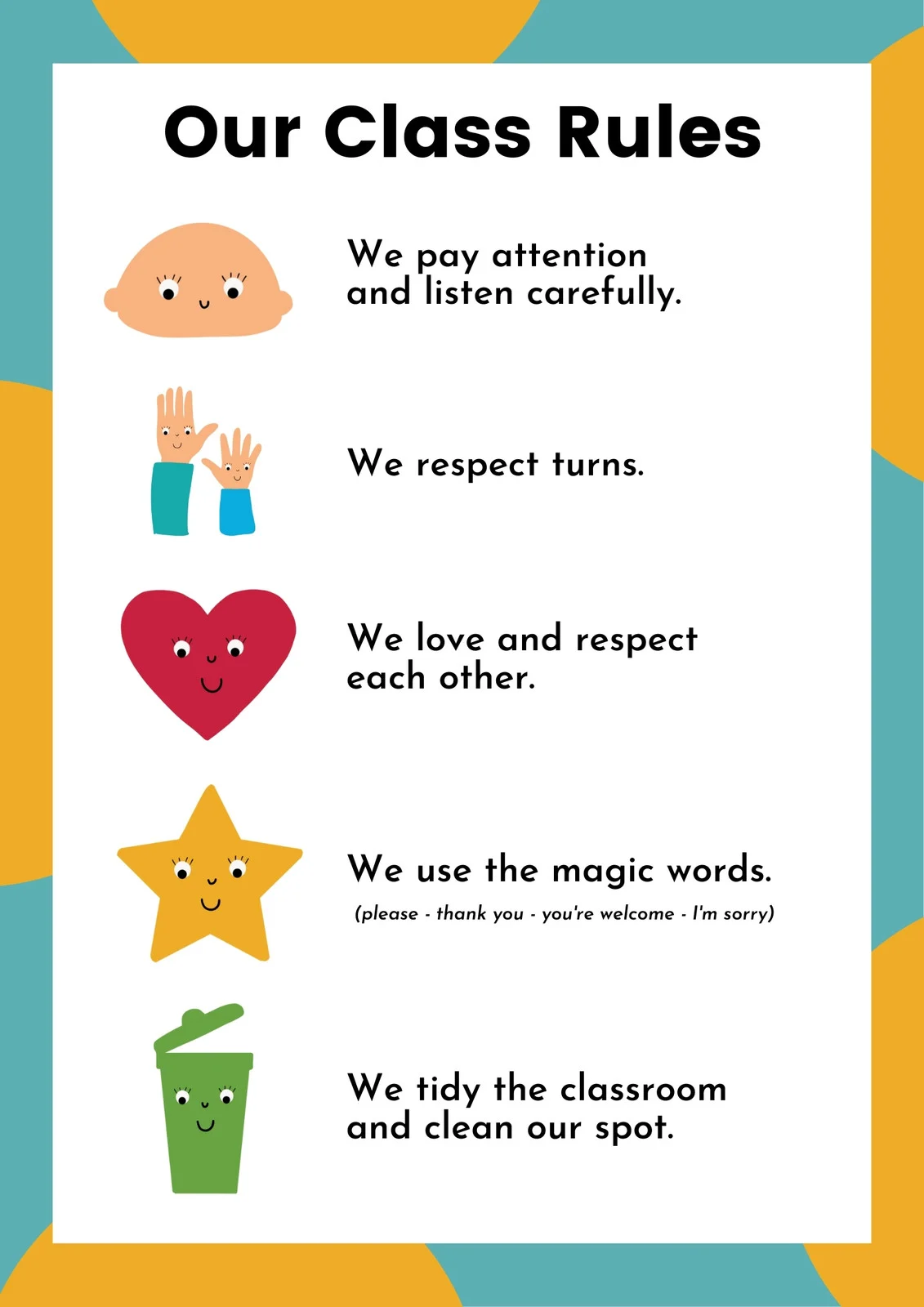 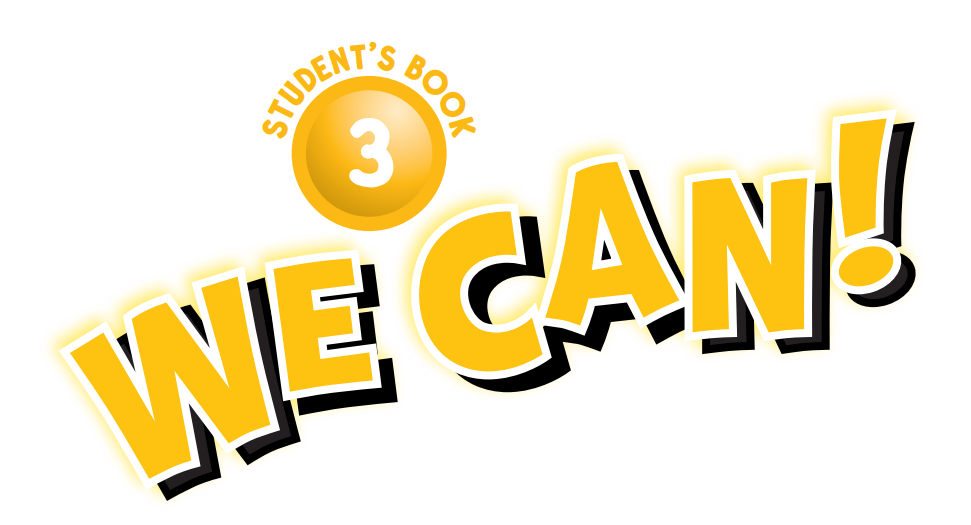 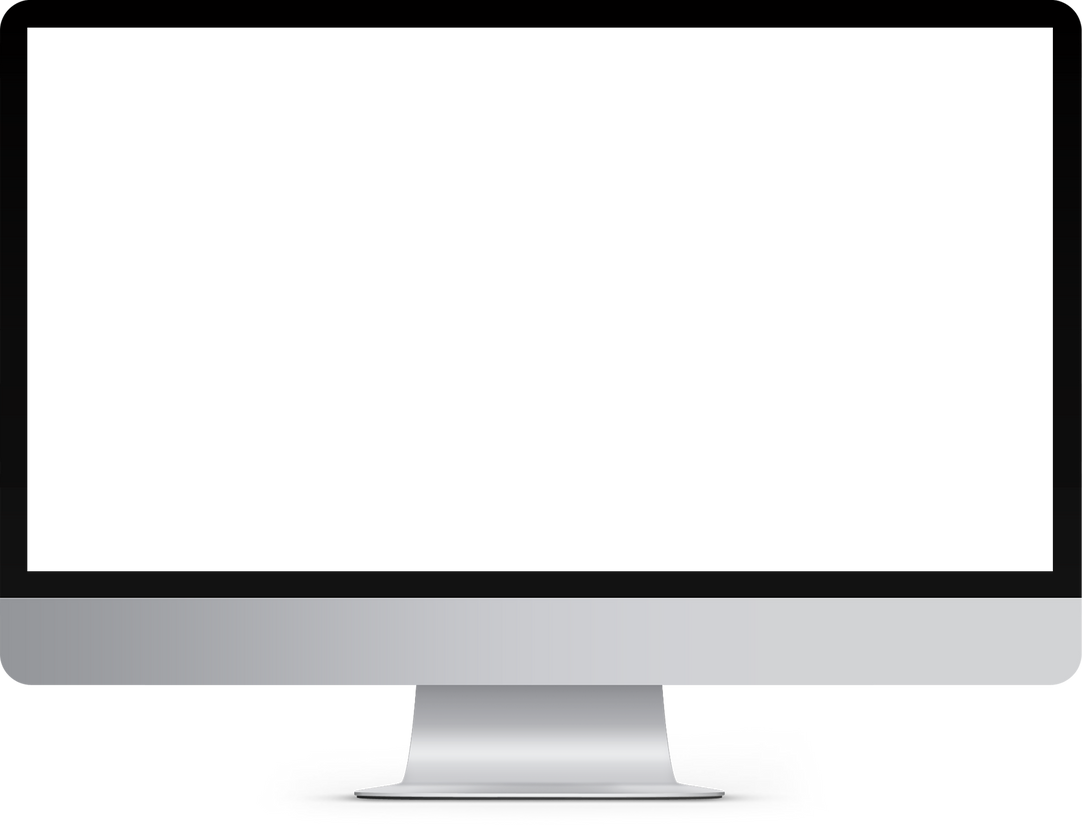 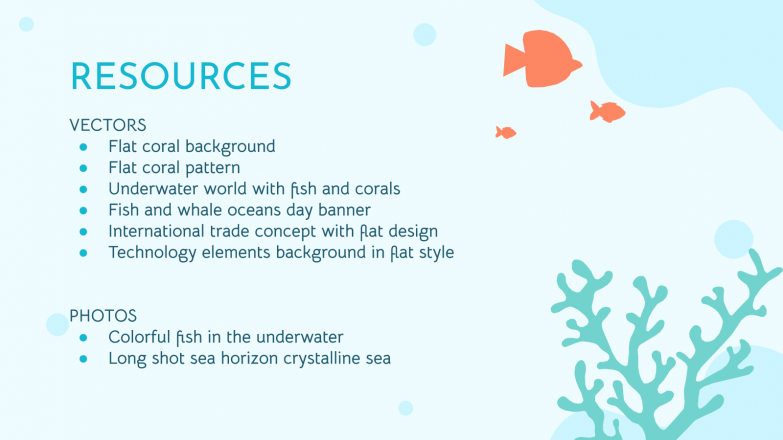 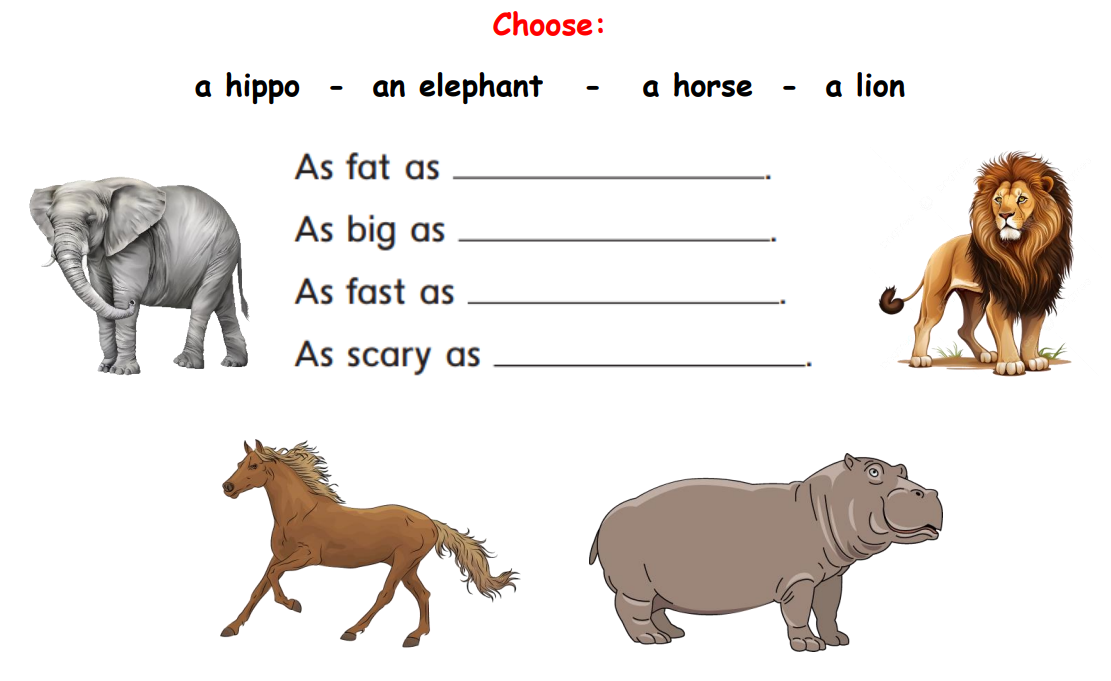 a hippo
an elephant
a horse
a hippo
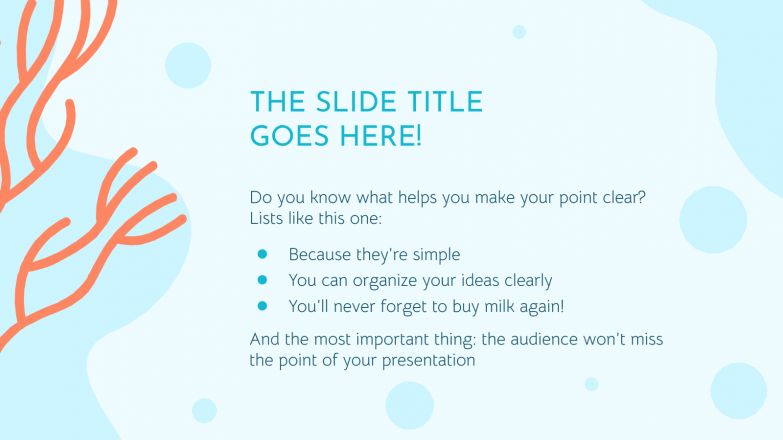 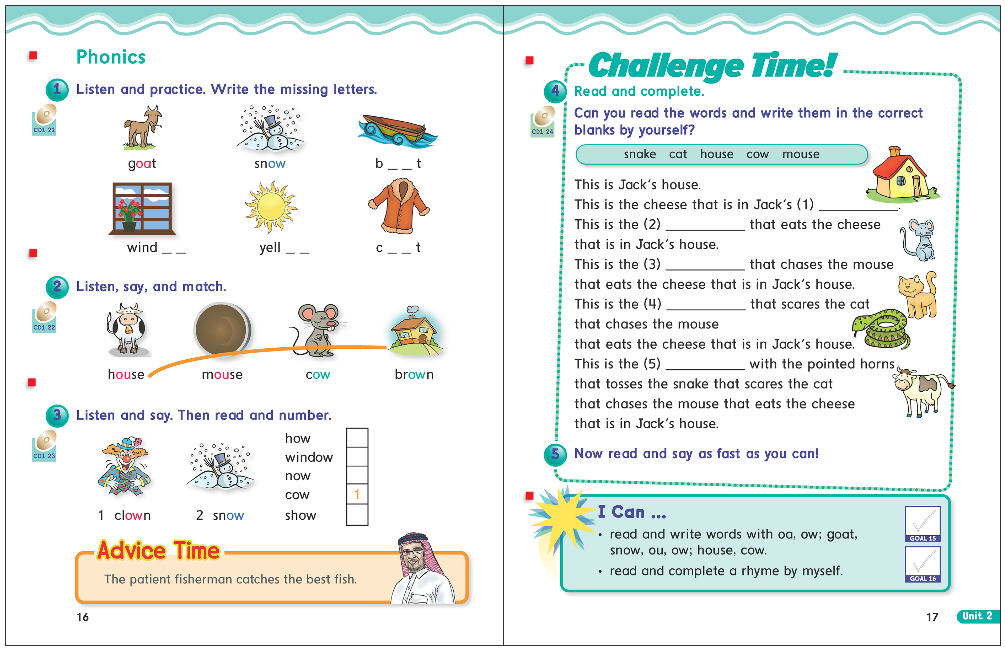 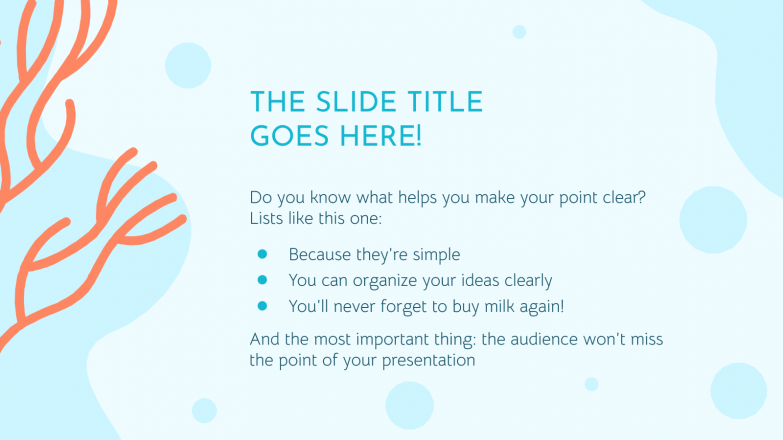 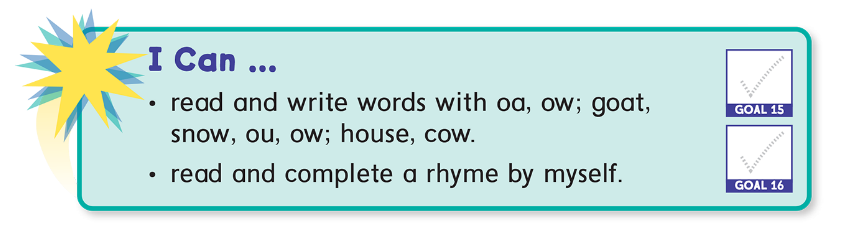 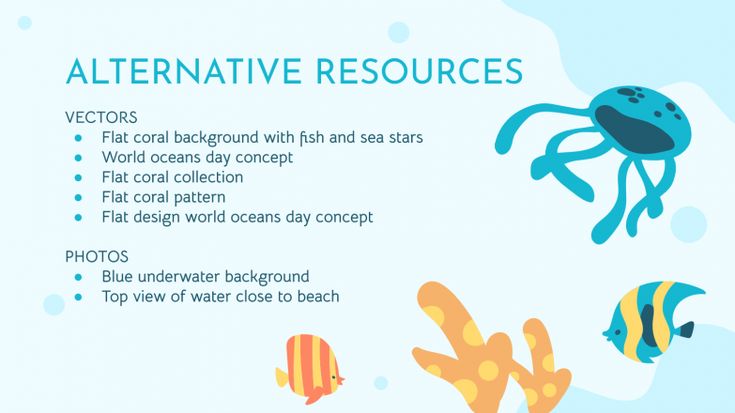 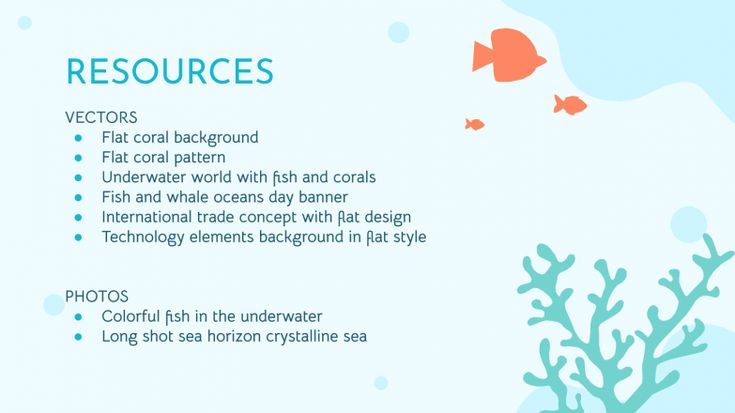 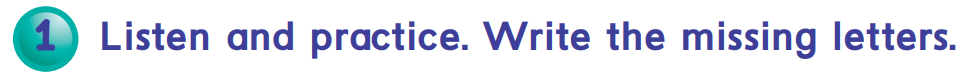 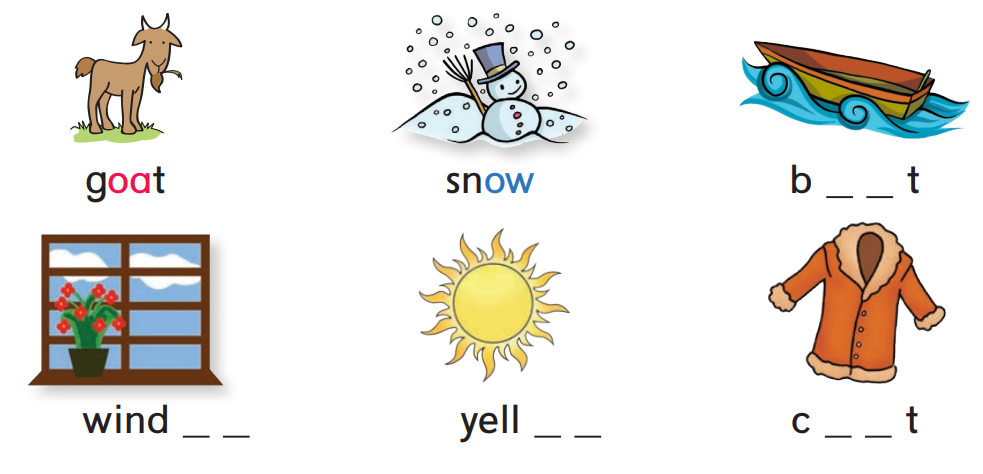 o a
o w
o w
o a
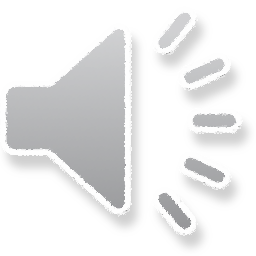 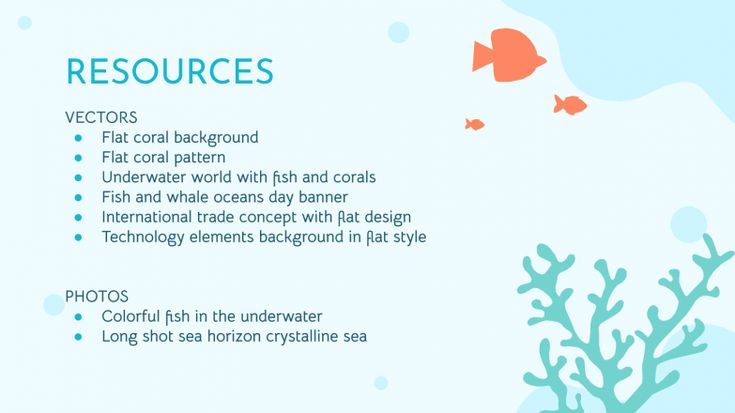 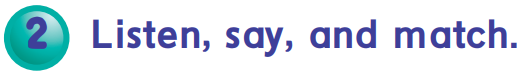 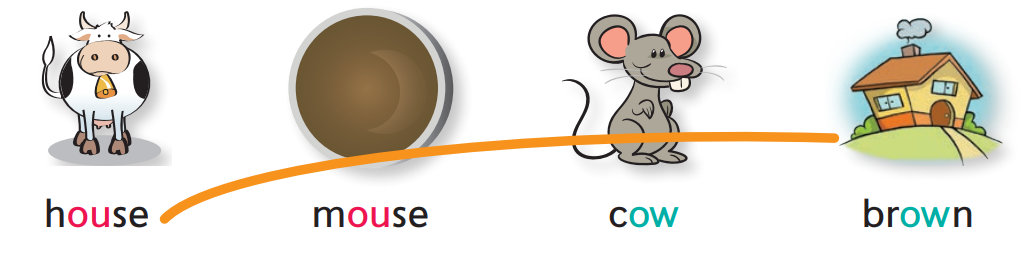 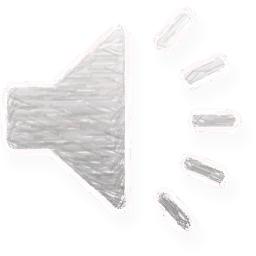 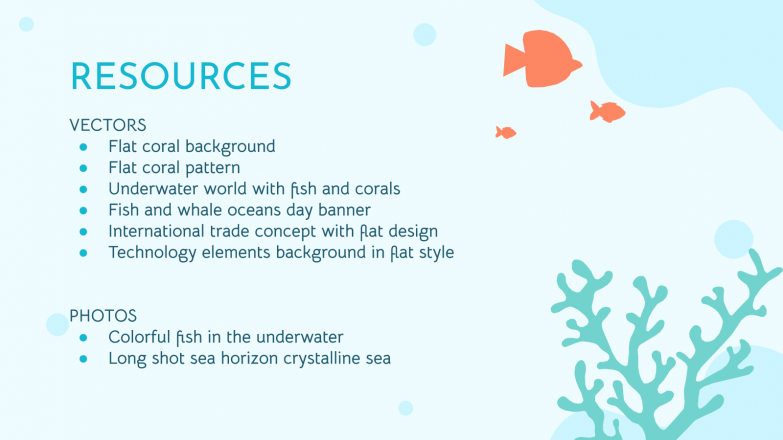 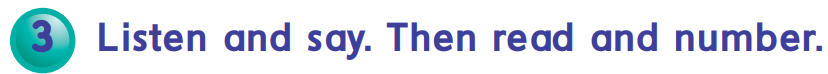 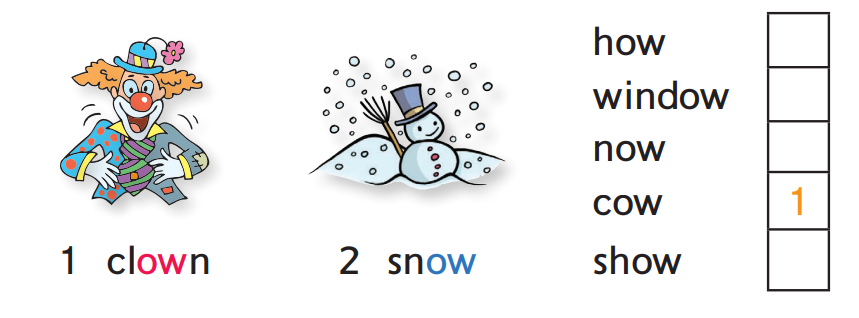 1 
2 
1 

2
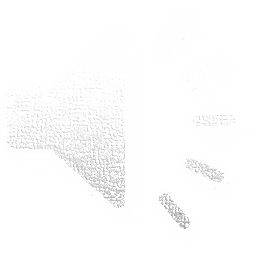 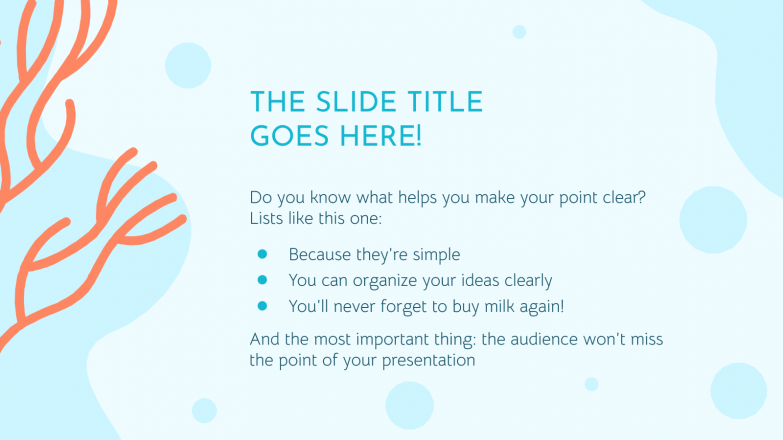 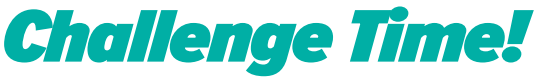 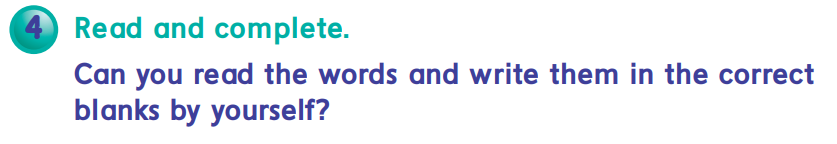 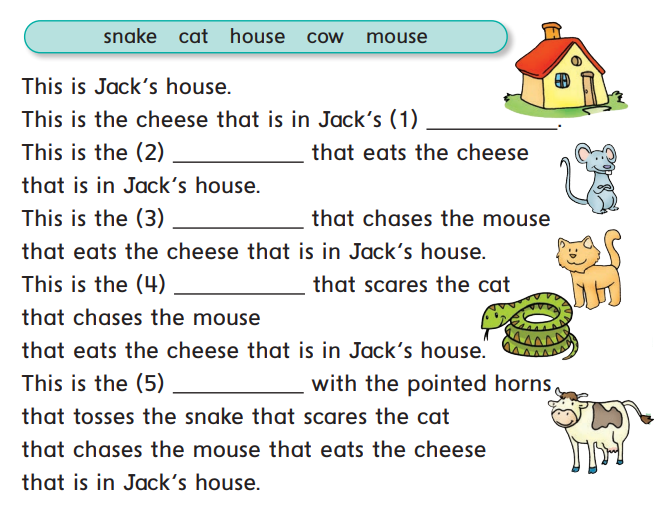 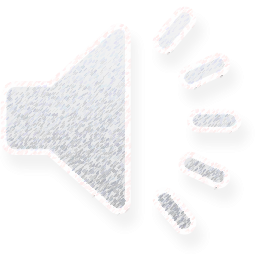 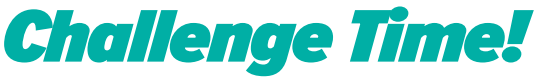 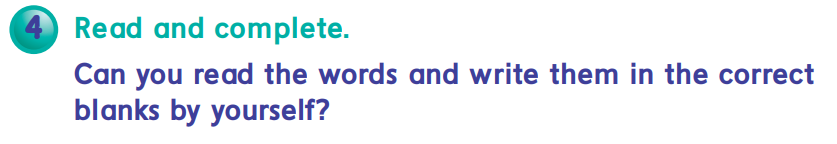 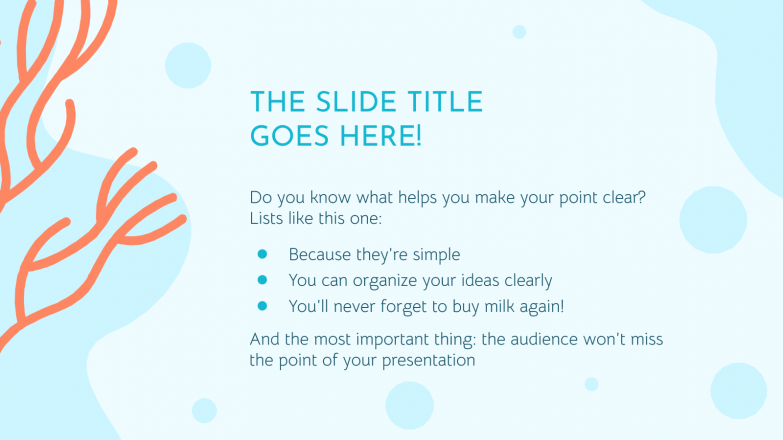 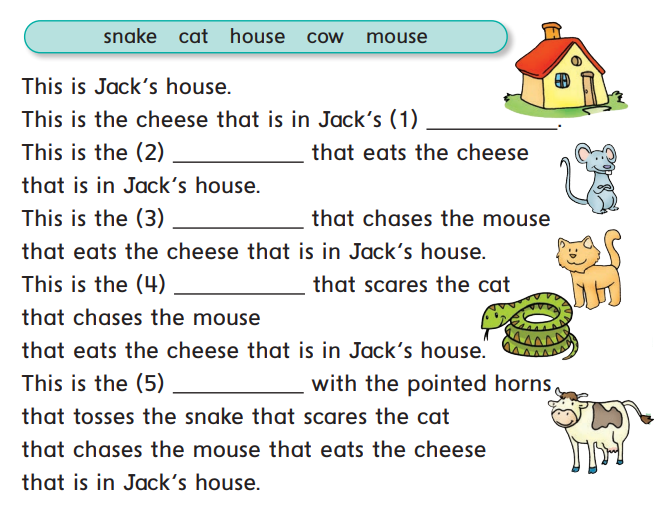 house
mouse
cat
snake
cow
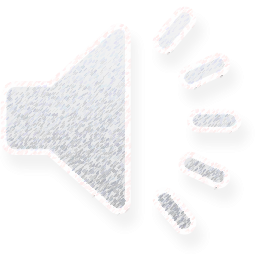 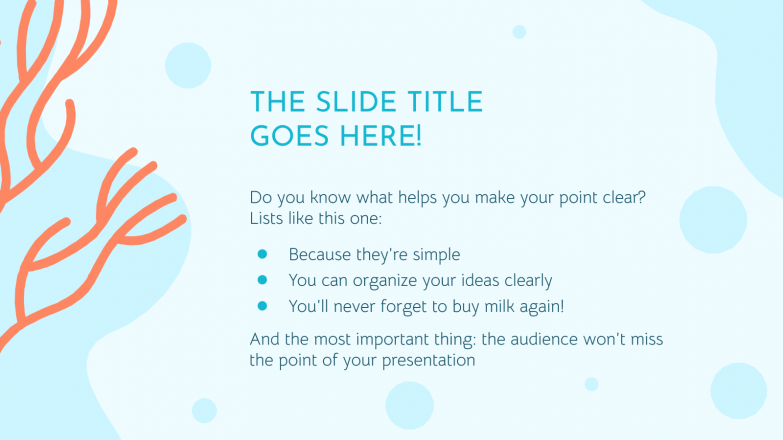 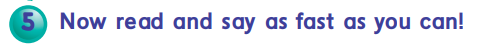 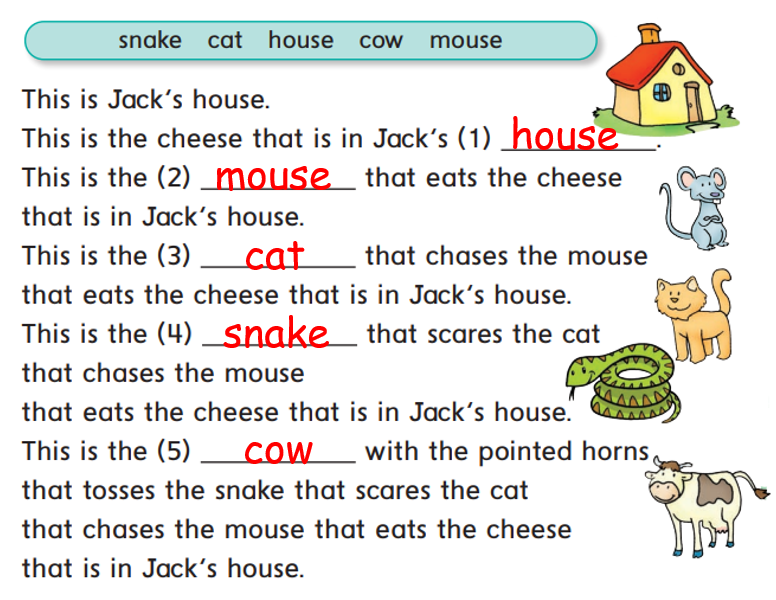 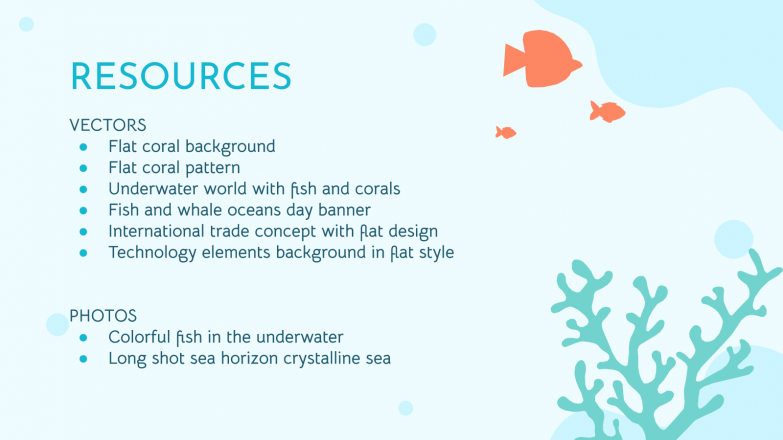 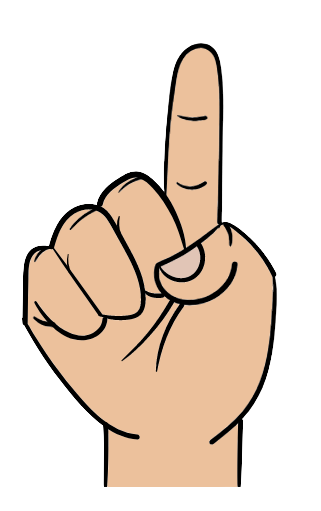 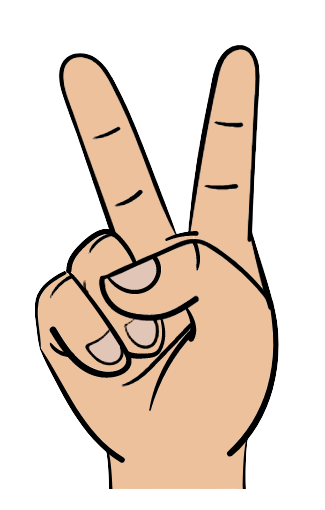 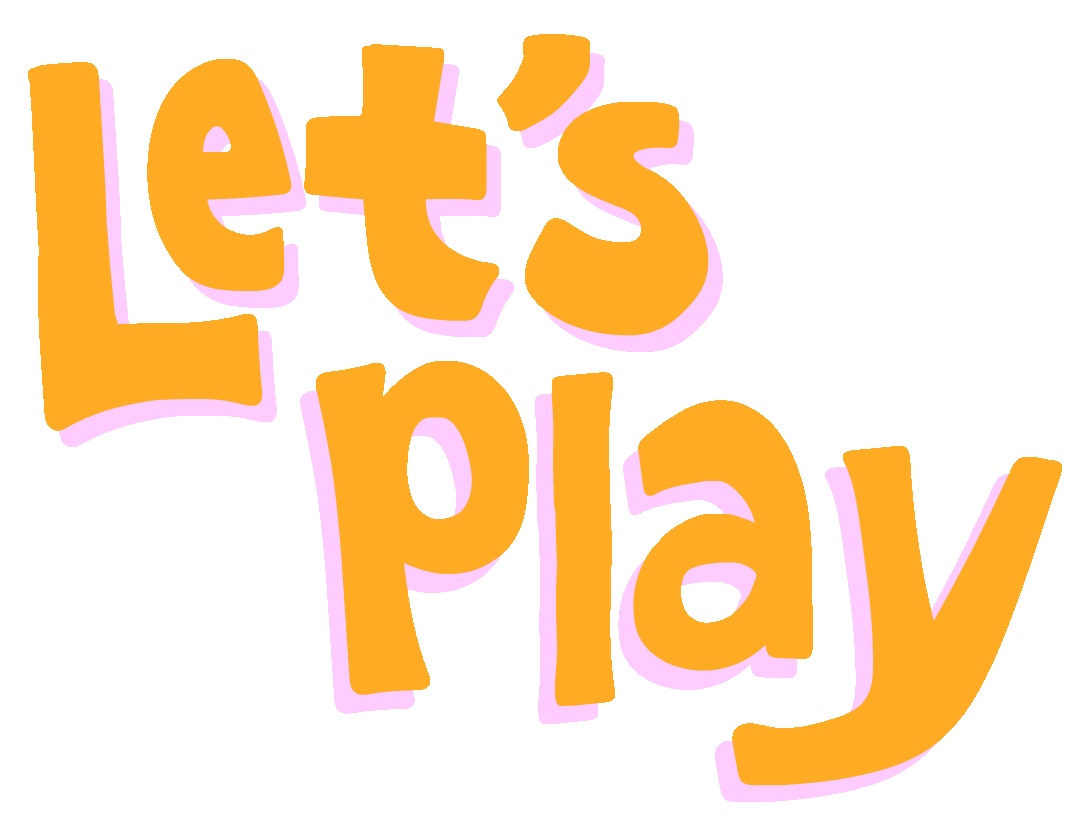 oa
au
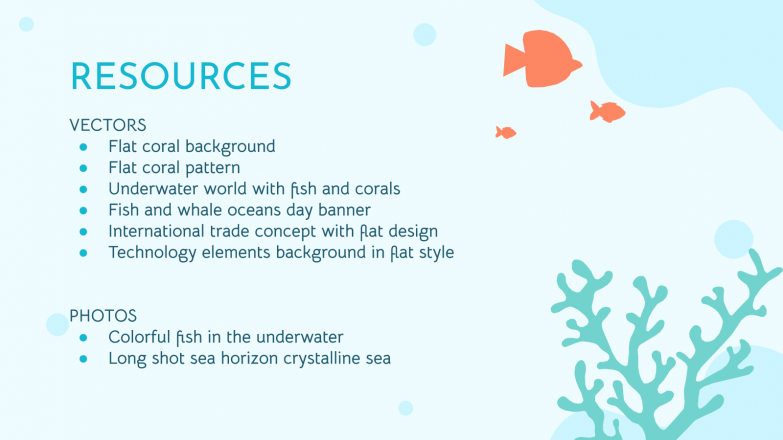 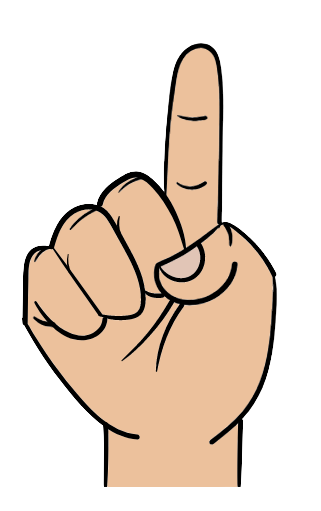 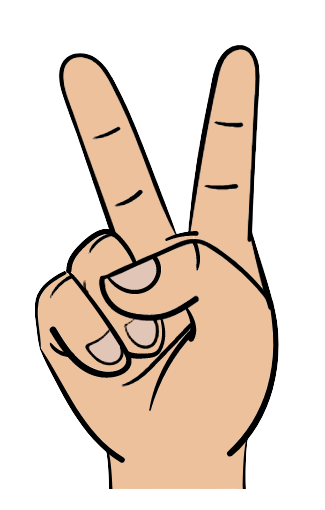 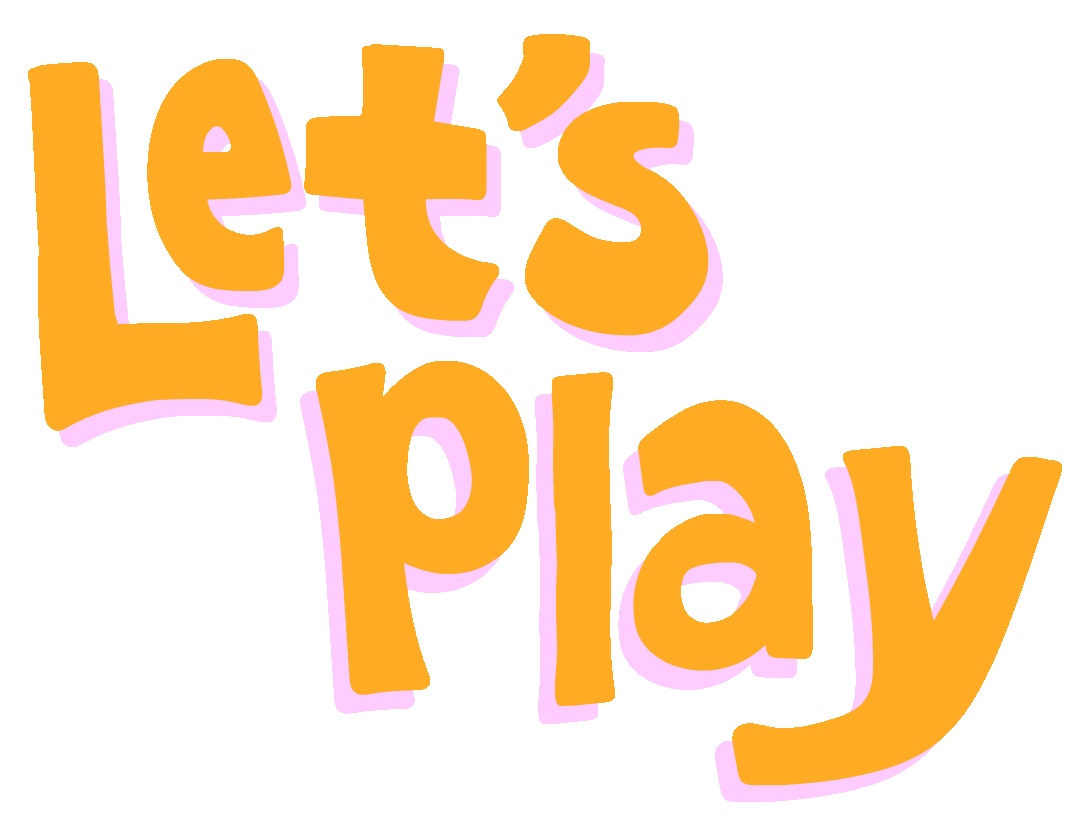 oa
au
ouch
foam
blouse
goal
cloud
load
loud
road
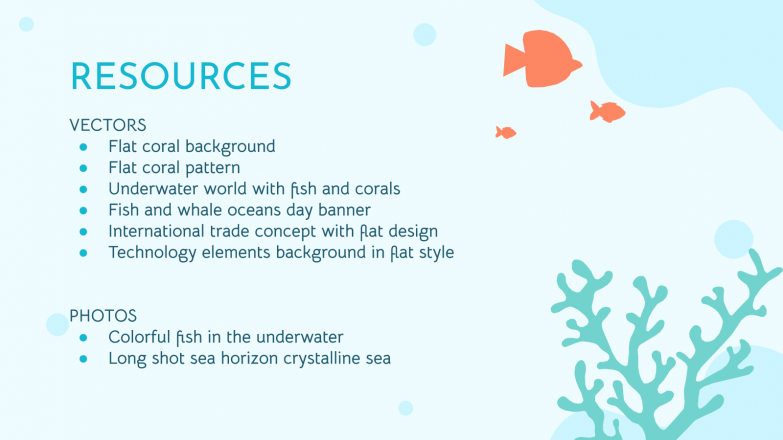 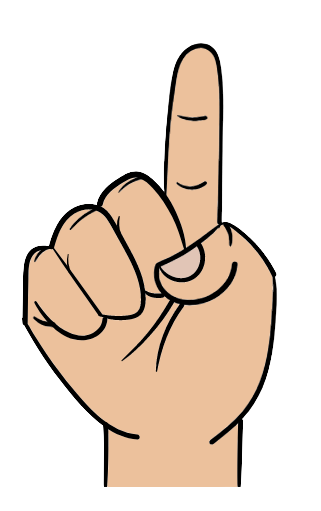 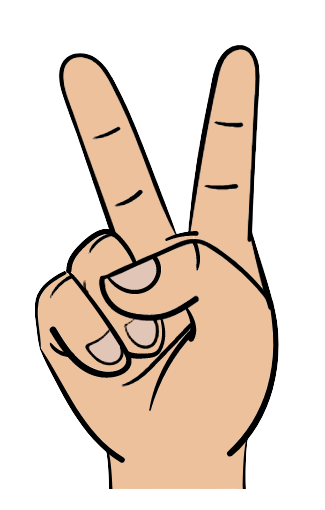 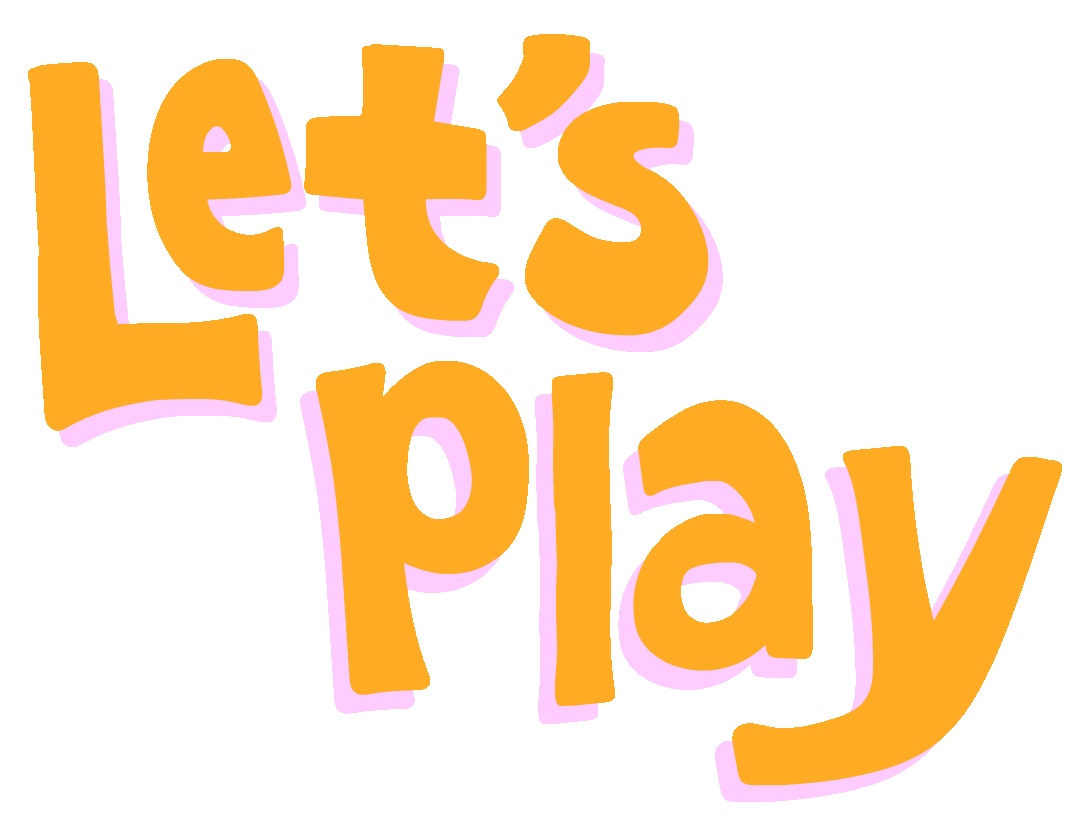 ow
ow
window
cow
ouch
foam
blouse
goal
cloud
load
loud
road
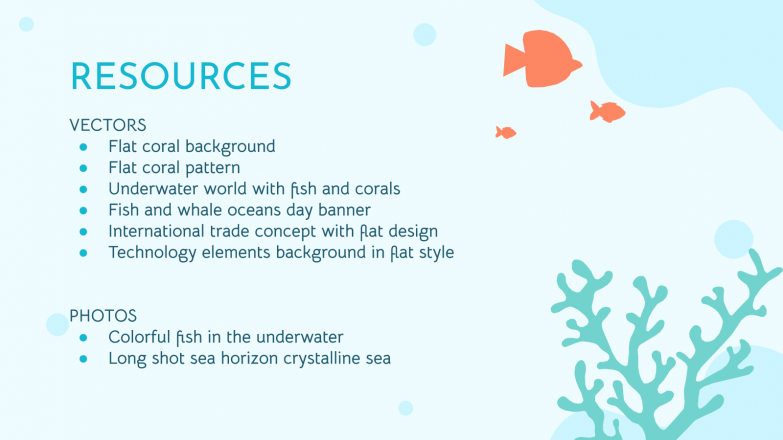 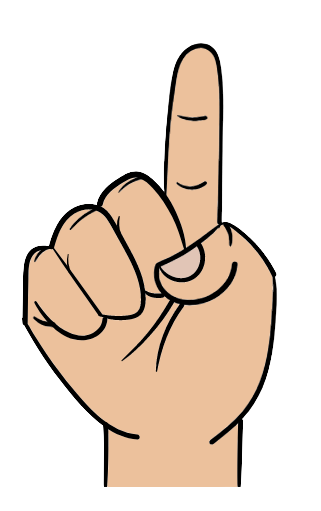 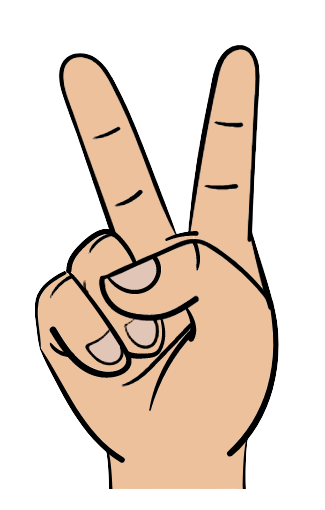 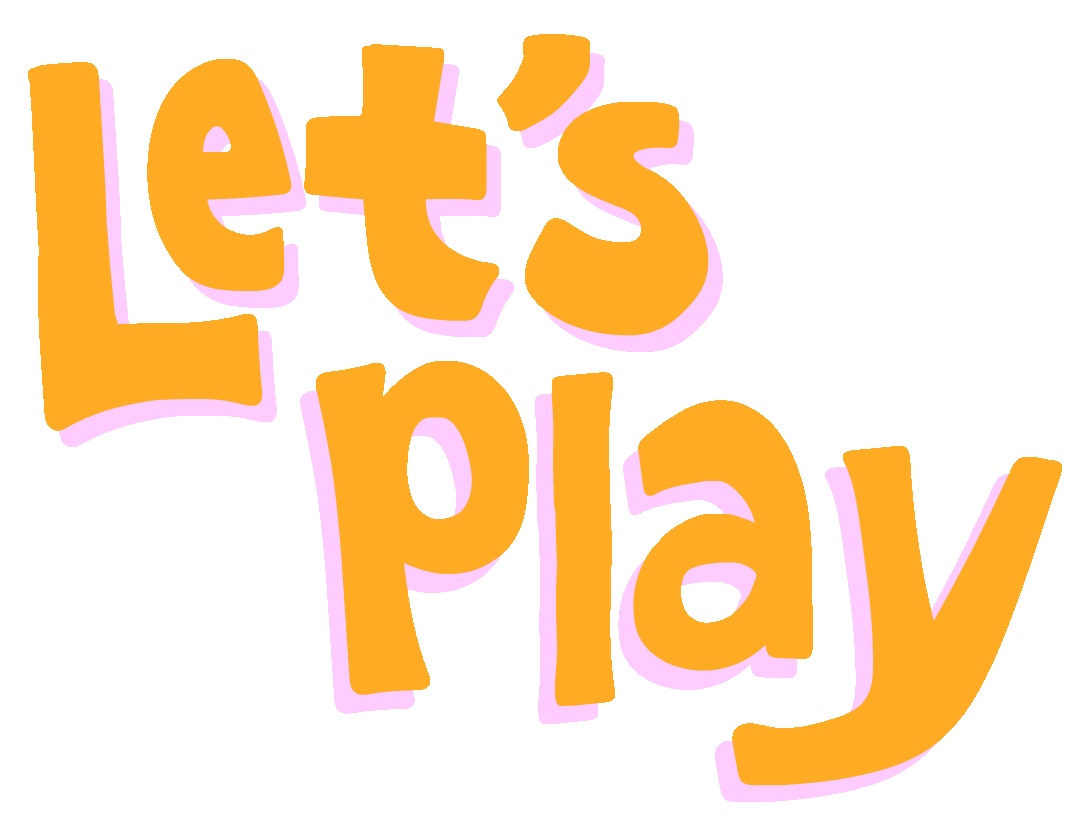 ow
ow
low
bow
glow
wow
flow
vow
tow
how
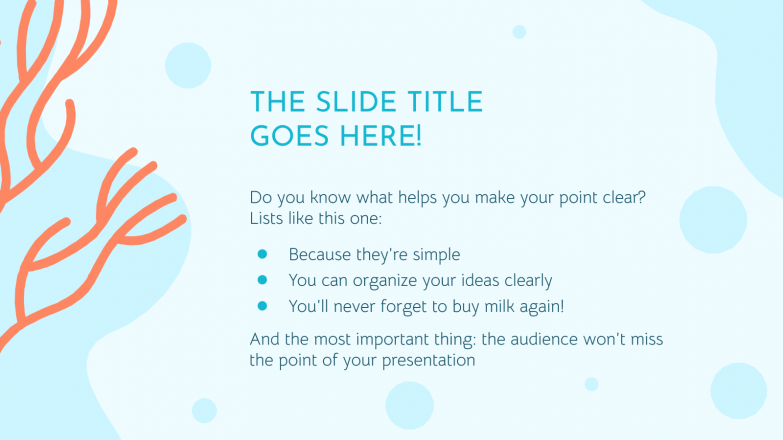 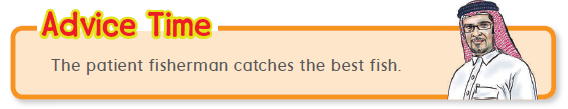 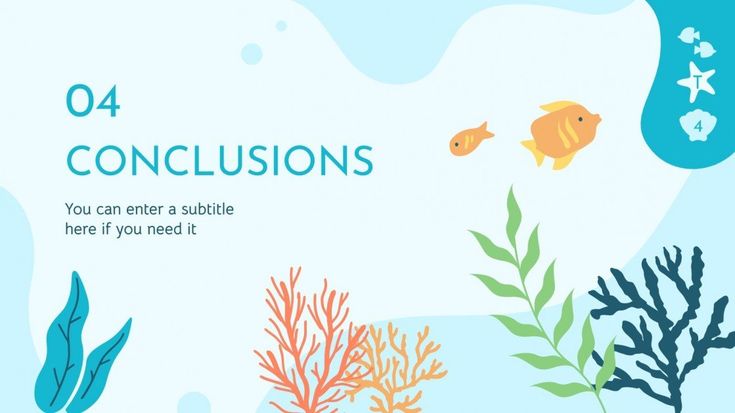 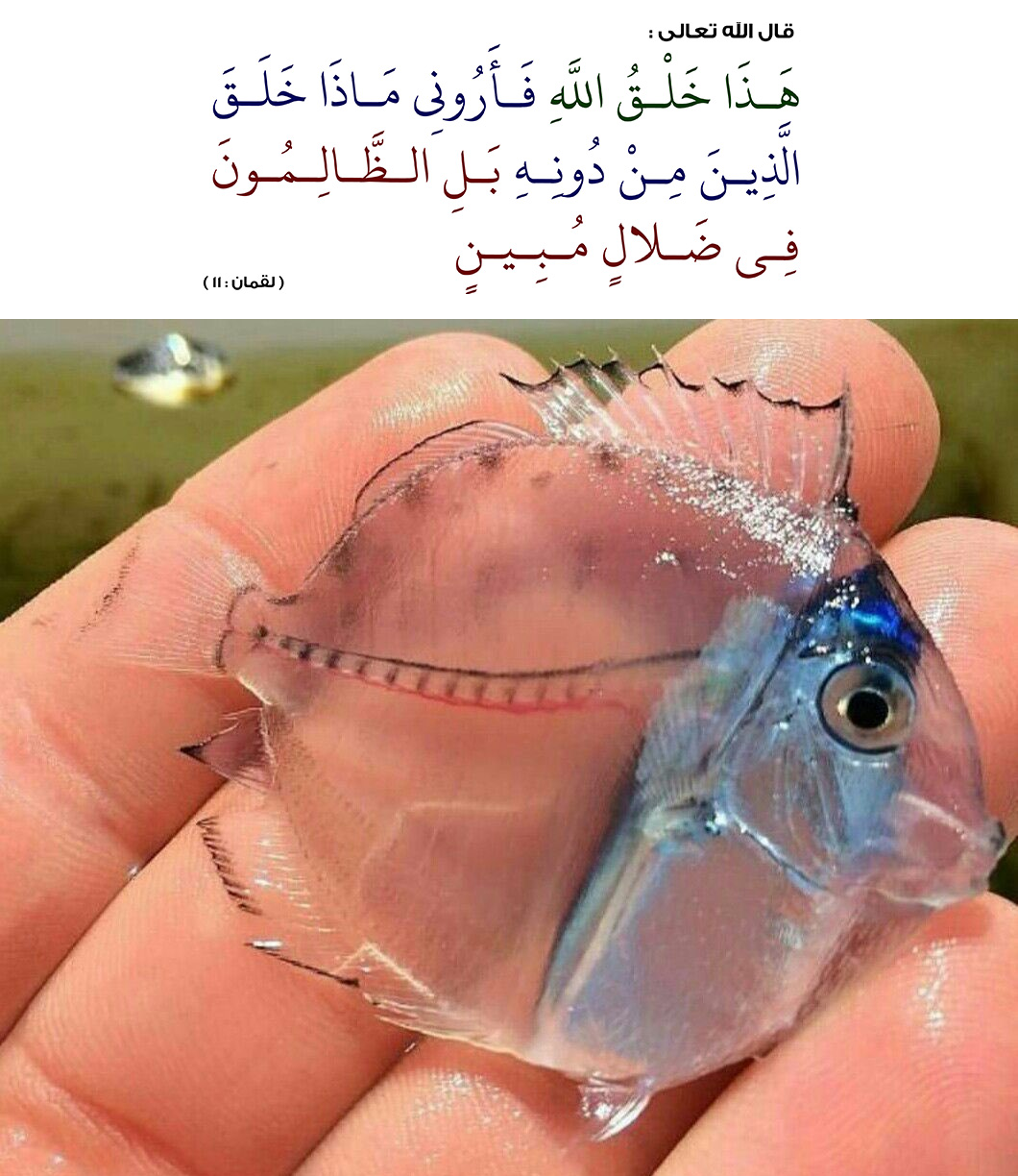 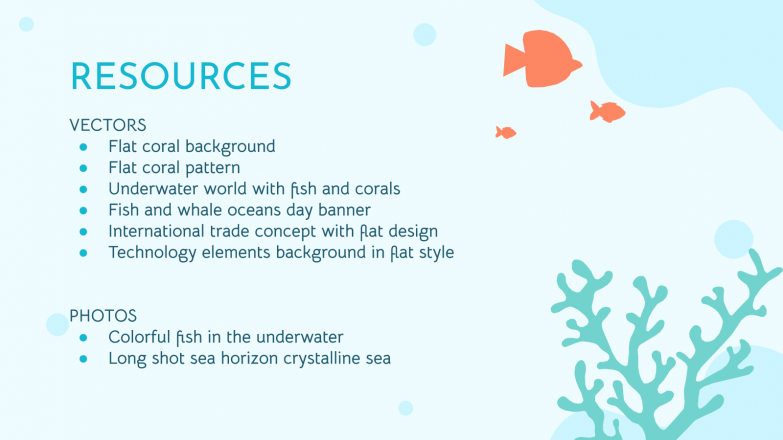 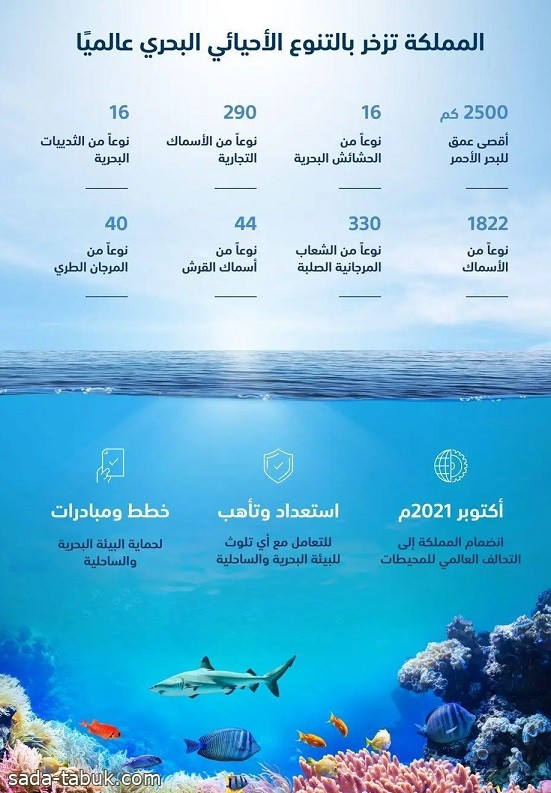 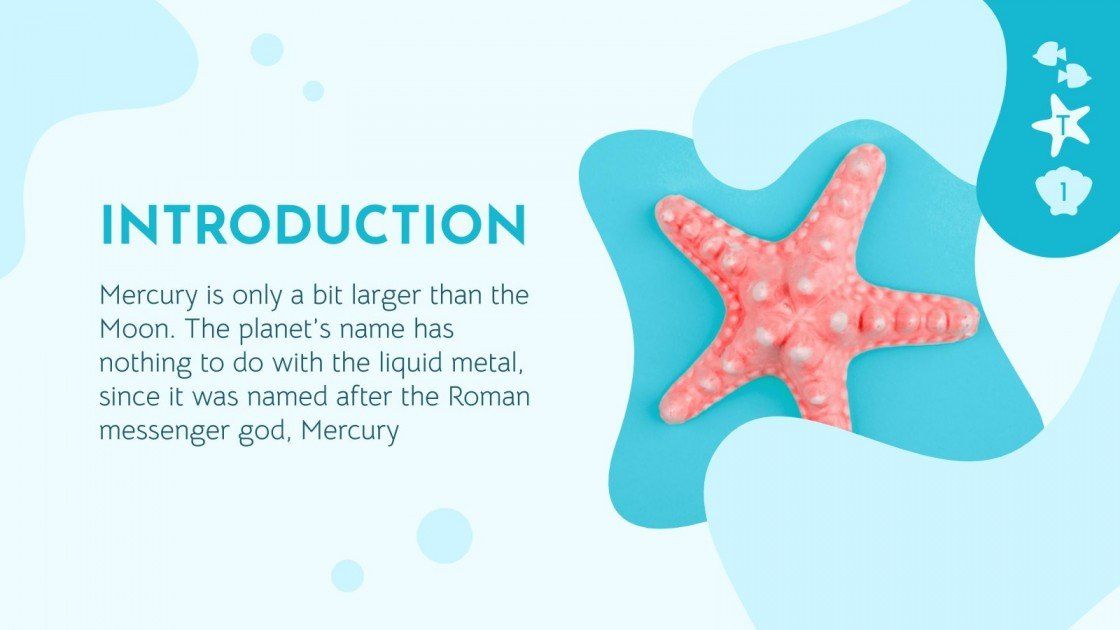 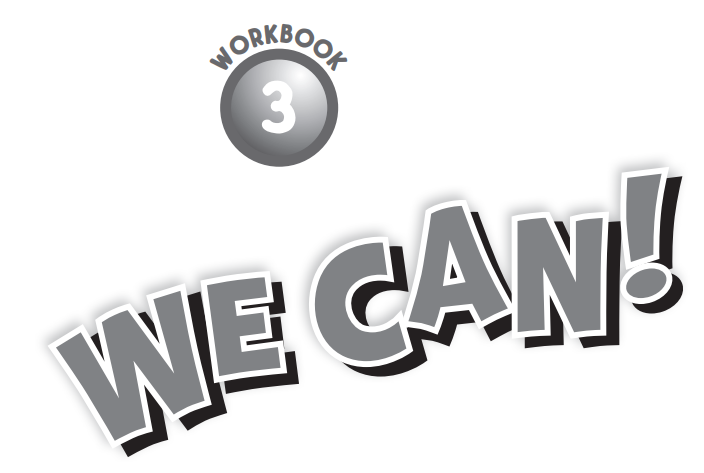 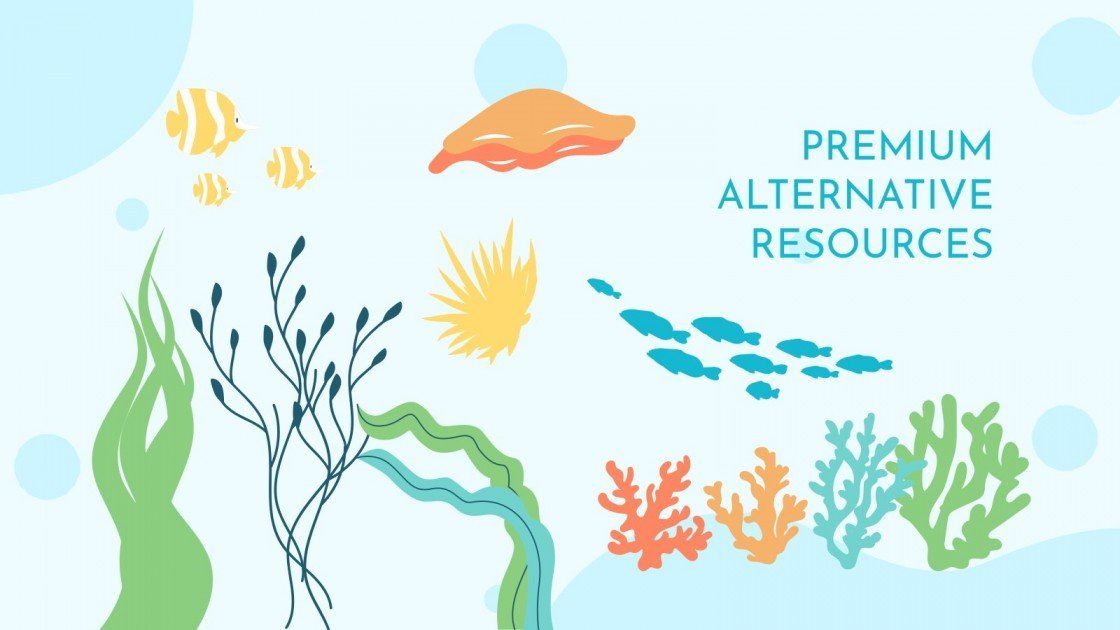 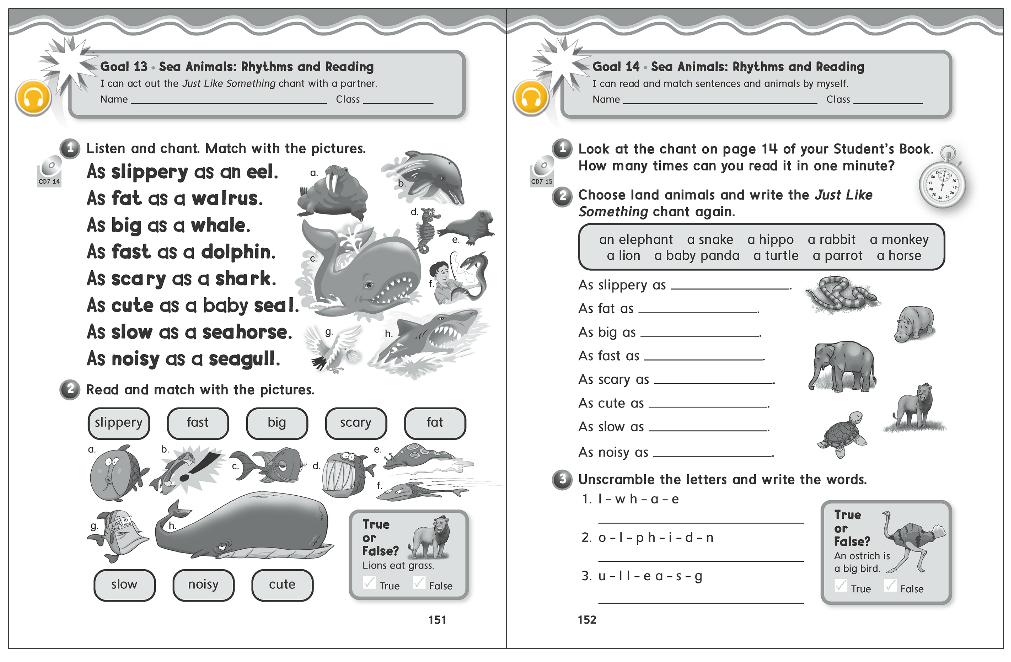 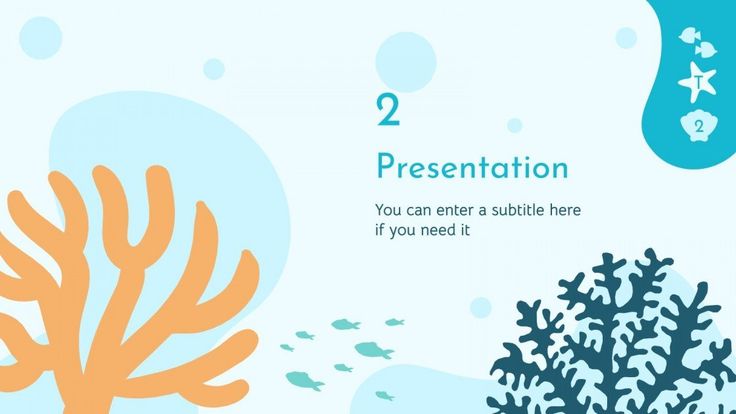 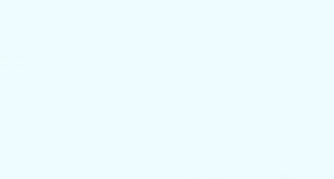 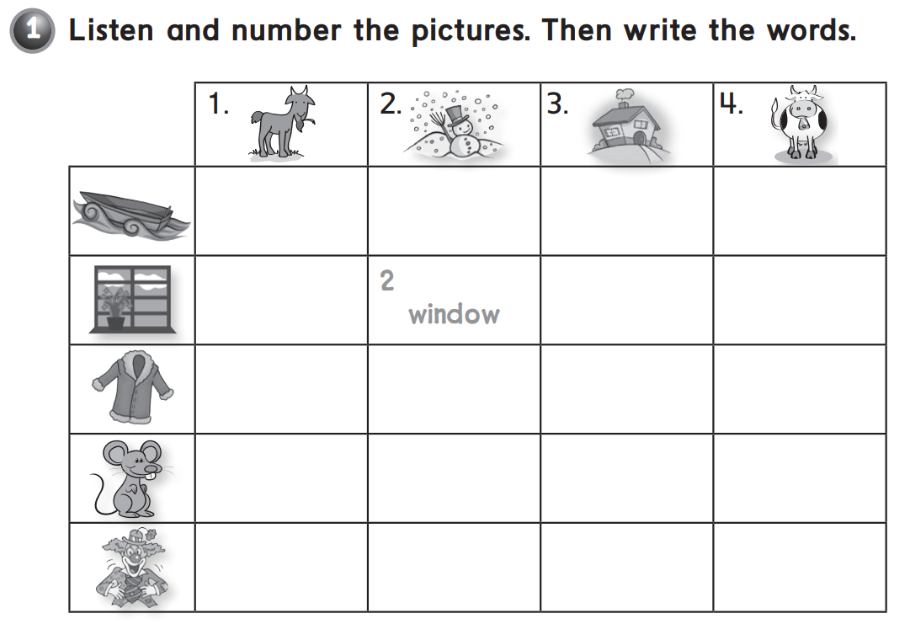 House
Goat
Snow
Cow
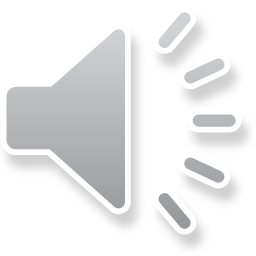 1. Boat
1. coat
3. Mouse
4. Clown
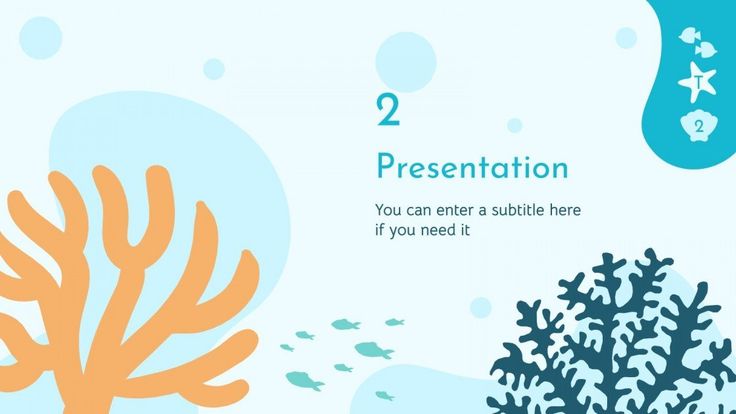 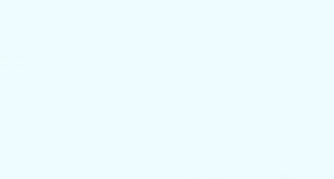 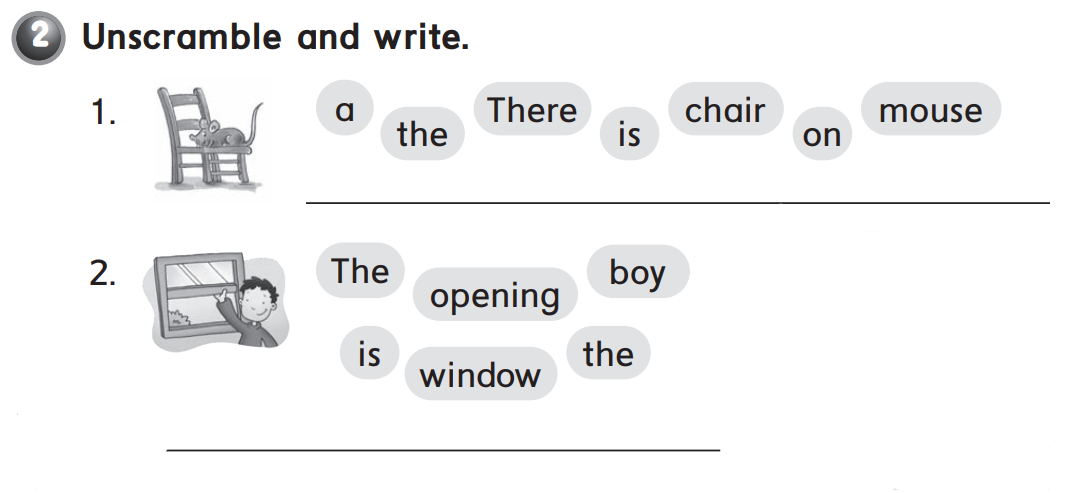 There is a mouse on the chair .
The boy is opening the window .
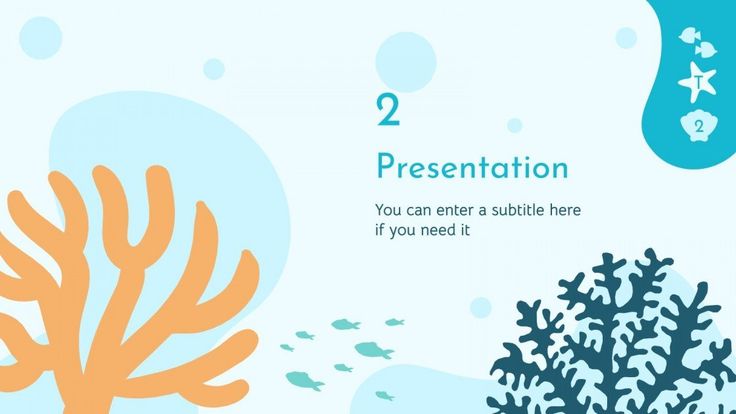 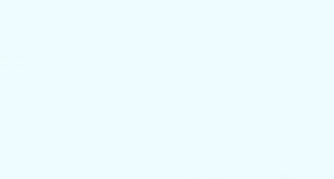 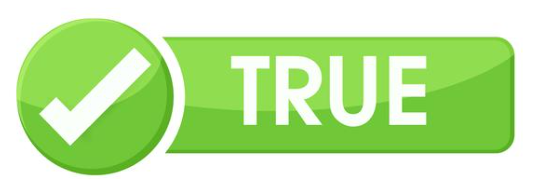 or
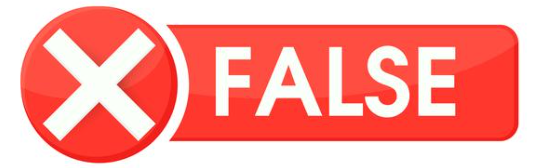 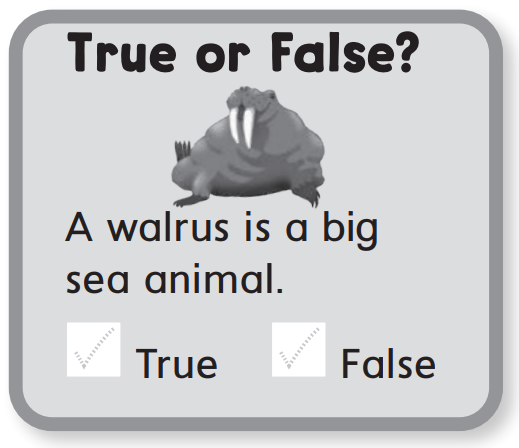 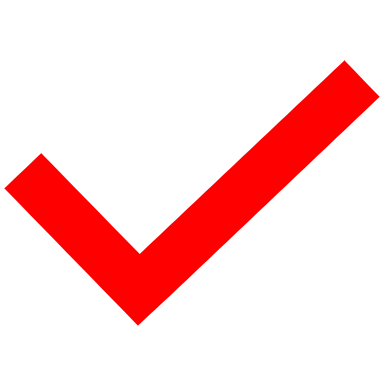 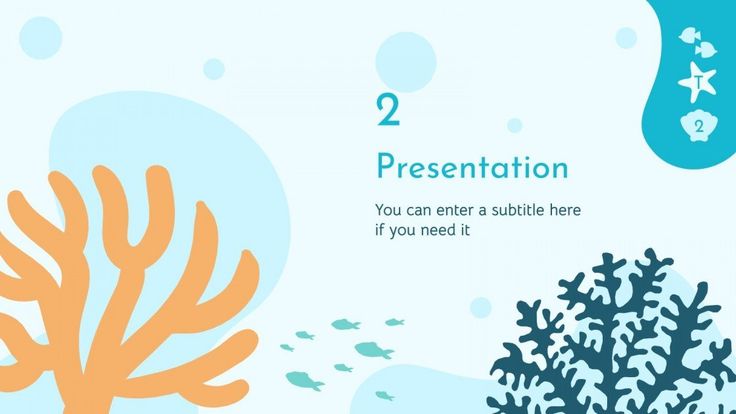 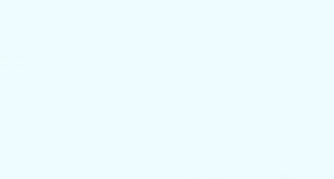 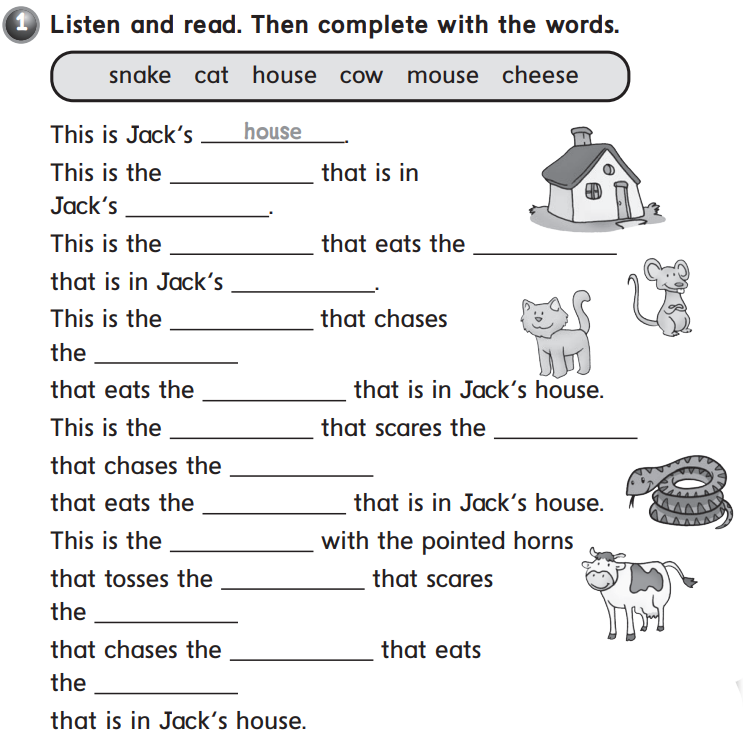 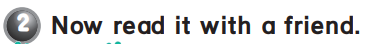 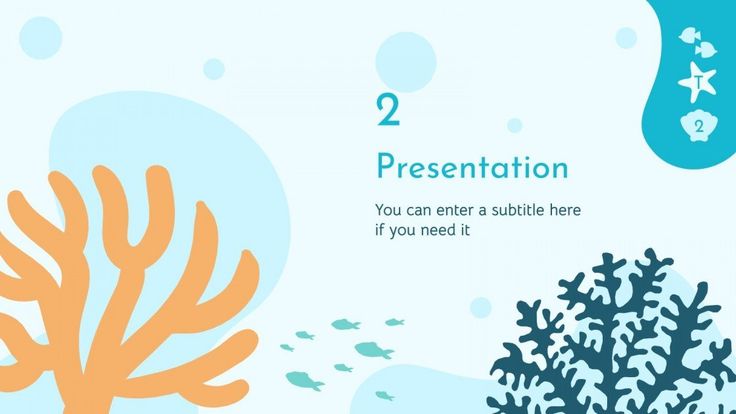 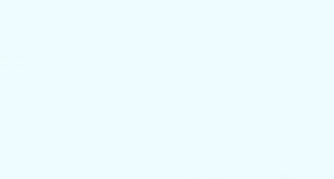 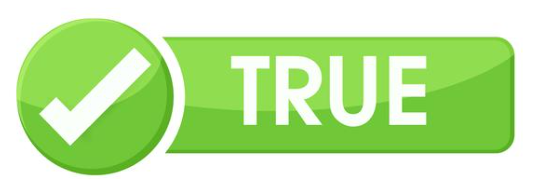 or
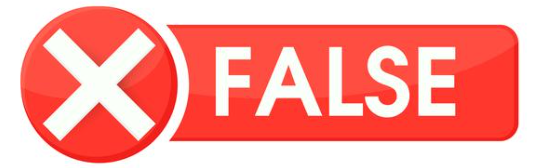 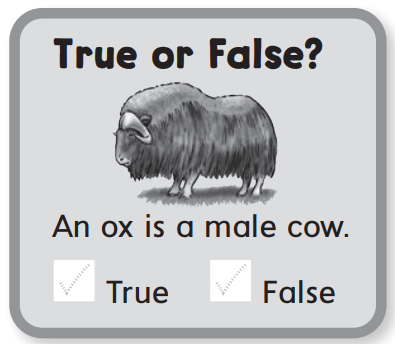 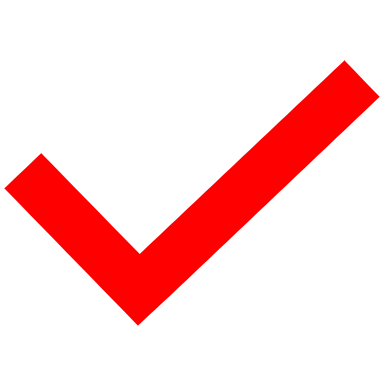 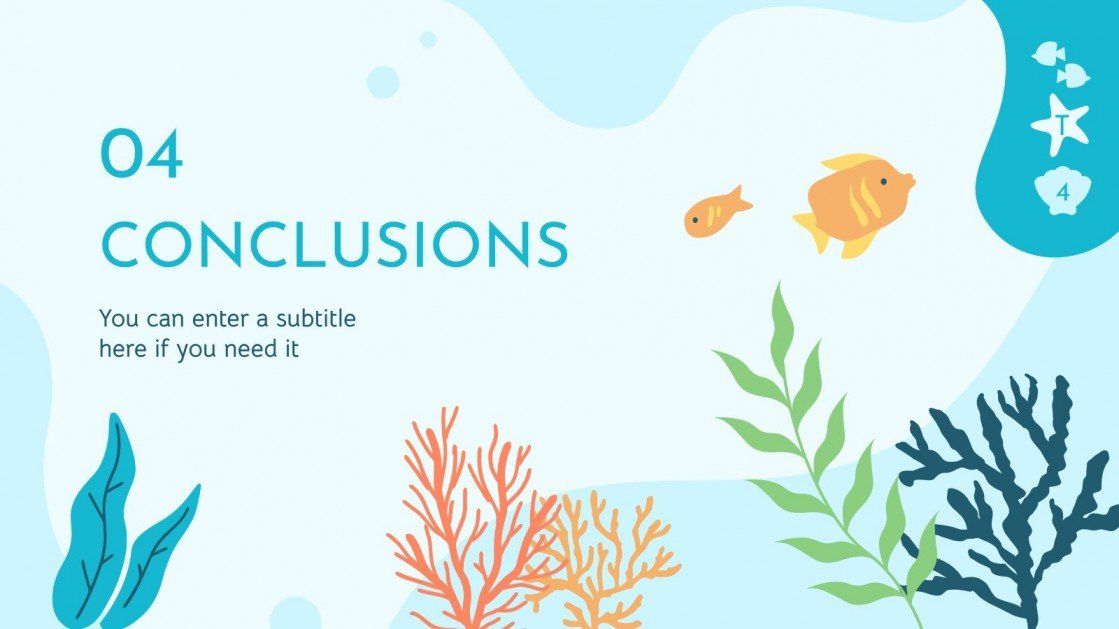 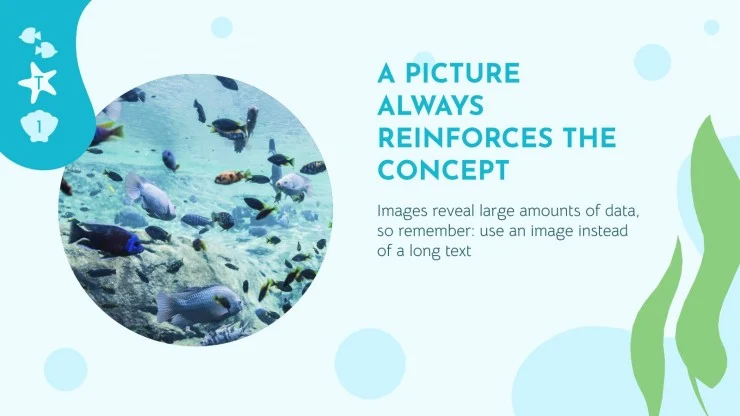